جامعة صلاح الدين – اربيل                                                                    كلية العلوم السياسيةقسم النظم السياسية والسياسة العامة
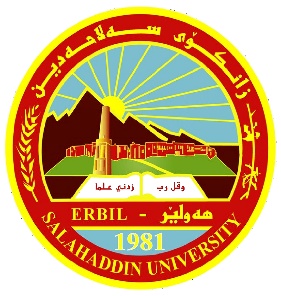 الاتحاد الأوروبي: المؤسسات والسياسات
إعداد:م. جونا صبحي جميل
المرحلة الرابعة


                             
2023-2024
المحور الأول: الاتحاد الأوروبي: النشأة والتطور
      سنتطرق في هذا المحور إلى الخلفية التاريخية لفكرة الاتحاد الأوروبي وذلك من خلال النشأة والتطور، وذلك لكي يتضح لنا كيف أنشأ الأتحاد الاوروبي، وذلك كالآتي:
اولأ: نشأة الاتحاد الأوروبي
         قبل كل شي كانت الوحدة الأوروبية مشروعاً فكرياَ، يداعب الساسة والفلاسفة والكتاب الأوروبيين لقرون عديدة، قبل أن يتحول إلى مشروع سياسي، بعد الحرب العالمية الثانية وتساهم فيه مؤسسات خاصة ويحظى بدعم الساسة والحكومات وقطاع كبير من النخب السياسية والاقتصادية والاجتماعية في مختلف الدول الأوروبية المشاركة.
لقد حاول بعض كبار الساسة أمثال نابليون وهتلر تحقيق الوحدة الأوروبية بالقوة عن طريق الاستيلاء على القارة الأوروبية ولكن كان مصيرهم الفشل، في حين حاول البعض تحقيقا بالوسائل السلمية وعن طريق طرح مشاريع وحدوية إلى أن تحققت أولى خطواتها العملية بعد الحرب العالمية الثانية بإنشاء الجماعة الأوروبية للفحم والصلب عام 1951. عليه، لم تظهر فكرة الوحدة الأوروبية فجأة وفي صورة نص متكامل وقابل للتطبيق على أرض الواقع، بل تبلورت تدريجياَ عبر قرون عديدة، من خلال العديد من المشاريع المقدمة بهذا الخصوص، مع تباين دوافعها ومضامينها والعقبات التي كانت تعترض طريقها، فخلال مرحلة ماقبل الحرب العالمية الأولى لم تأخذ الفكرة عمقا ذا تأثير كبير، بل كانت مجردة مشاريع فردية تفتقر إلى الخطوات العملية الفعالة، غير أن هذه الرؤى والمشاريع شكلت مخزوناً فكرياً كبيراَ ساعد رجال الحكم والسياسة للبدء بنقل حلم الوحدة الأوروبية تدريجياً إلى عالم الواقع. وعليه بدا رجال الدولة والحكم في أوروبا في فترة مابين الحربين العالميتين بتناول الفكرة بجدية، وشهدت فترة مابعد الحرب العالمية الثانية تيارا شديد التأثير في التوجه نحو تحقيق الخطوات الأولى للوحدة الأوروبية، لذلك سنتطرق إلى جذور فكرة الاتحاد الأوروبي في مراحل عديدة من نشأتها الى تطورها بالشكل الأتي:
مرحلة الحضارة الإغريقية والرومانية:
مرحلة الديانة المسيحية القرون الوسطى:
3. مرحلة معاهدة ويستفاليا 1946 إلى الحرب العالمية الأولى:
4. مرحلة مابعد الحربين العالميتين:
5. العوامل الجديدة لإحياء فكرة الوحدة الأوروبية:
6. الخطوات العملية نحو بداية الاتحاد الأوروبي:
ثانياً: تطور الاتحاد الأوروبي
     سنحاول هنا بيان كيفية تطور الاتحاد الأوروبي من جماعة الفحم الصلب الى الاتحاد الأوروبي وذلك كما يأتي:
1.الجماعة الأوروبية للفحم والصلب، استندت اتفاقية روما على عمل المجموعة الأوروبية للفحم والصلب، فظهرت فكرة الوحدة الاقتصادية الأوروبية في تصريح وزير الخارجية الفرنسي روبرت شومان الذي كان أول من اقترح تأسيس الجماعة في 9 مايو 1950 باعتبارها وسيلة لمنع اندلاع حرب جديدة بين فرنسا وألمانيا. والواقع أن فكرة هذا المشروع كان وراءها جان مونيه رئيس قسم التخطيط الاقتصادي في الحكومة الفرنسية وأحد مستشاري شومان. ويعد جان مونيه الأب الروحي لعملية الاندماج  الأوروبي وقد أدرك بعد عمله لمدة خمسة سنوات في مجال التخطيط للاقتصاد الفرنسي أن فرنسا لن تستطيع تحقيق نمو اقتصادي ورفع مستوى المعيشة إلا من خلال تعاون اقتصادي على مستوى أكبر بإنشاء سوق مشتركة على مستوى القارة الأوروبية ، ولكن مونيه كلن من أنصار التدرج وعدم تبني أحلام عريضة لايمكن تحقيها في الواقع. ومن ثم كانت الفكرة هي إنشاء الجماعة الأوروبية للفحم والصلب التي يمكن الانطلاق منها الى قطاعات أخرى بعد ذلك، وقد أختير الفحم والصلب على أساس أنهما مادتان أساسيتان في صناعة أدوات الحرب، ومن ثم وضعهما تحت إشراف مشترك سيحول دون استخدامها من إحدى الدول لمحاربة دولة أخرى.
. كما أعلن أن هدفها ليس جعل الحرب لا يمكن تصورها فحسب، بل جعلها مستحيلة ماديًا. عليه، قد تم تأسيس الجماعة رسميًا بموجب معاهدة باريس 18 أبريل 1951  الذي  تم إقراره من جانب الدول الست ( فرنسا، ألمانيا، إيطاليا، ودول البنلوكس الثلاث هولندا ، بلجيكا، لكسمبورغ). ويمكن القول: إن الجماعة الأوروبية للفحم والصلب كانت واحدة من أهم الركائز فى طريق تطور الجماعة الأوروبية ومن ثم الاتحاد الأوروبي.
2. الجماعة الأوروبية 1957، في عام 1957 تم التوقيع على معاهدة التي أنشئت بموجبها الجماعة الأوروبية للطاقة الذرية والجماعات الاقتصادية لتنضم إليهم الجماعة الأوروبية للفحم والصلب، لتشكل التكتلات الثلاثة تحالفًا سويًا بات يعرف بالجماعة الأوروبية. عليه، يقصد بالجماعة الأوروبية أنها هذا التكتل الذي ظهر عام 1957 باندماج كل من (الجماعة الأوروبية للفحم والصلب والجماعة الأوروبية للطاقة الذرية والجماعة الاقتصادية الأوروبية). وقعت ست دول أوروبية فرنسا وألمانيا وإيطاليا وبلجيكا ولوكسمبورغ وهولندا) يوم 25 مارس/آذار1957 في قاعة الكابيتول بالعاصمة الإيطالية روما، على معاهدة "المجموعة الاقتصادية الأوروبية" التي عرفت لاحقا بمعاهدة روما، والتي اعتبرت الخطوة الأولى نحو تأسيس الاتحاد الأوروبي .
3. الاتحاد الجمركي 1968، تم إنشاء الاتحاد الجمركي الأوروبي عام 1968، وتم إلغاء الجمارك المتبقية على التجارة لدول الجماعة وإحلال التعريفة الخارجية الموحدة محل التعريفات الجمركية الوطنية.
4.السوق الأوروبية المشتركة، بعد العديد من التطورات فقد برز في الأفق مقترح فرنسي على يد جاك ديلور رئيس المفوضية الأوروبية عام 1985 بإنشاء سوق أوروبية موحدة وعملة موحدة، إلا مارجريت تاتشر عارضت مشروع العملة الموحدة ووافقت على السوق الموحدة، ليتم إقرار القانون الأوروبي الموحد الذى نص على إنجاز السوق الموحدة بحلول عام 1992.
4. معاهدة ماستريخت 1992، اتفاقية تهدف لإقامة وحدة أوروبية شاملة، تم التوقيع عليها في السابع من فبراير/شباط 1992 من طرف 12 دولة أوروبية، ودخلت حيز التنفيذ ابتداء من 1 نوفمبر/تشرين الثاني 1993. أخذت المعاهدة اسمها من مكان توقيعها، حيث تم التوقيع عليها في مدينة ماستريخت الهولندية القريبة من الحدود مع ألمانيا وبلجيكا من طرف عدد من القادة الأوروبيين. ففي قمة وصفت بالتاريخية اتفق قادة 12 بلدا أوروبيا في مقدمتهم الرئيس الفرنسي فرانسوا ميتران والألماني هيلموت كول يوم 9 ديسمبر/كانون الأول 1991 على تحويل المجموعة الأوروبية إلى اتحاد أوروبي.
عليه، من كل ذلك يمكننا القول:
هناك بعض الاختلافات بين الكتاب حول الأصول التاريخية لحركة التوحيد الأوروبي، فإن هناك اتفاقا عاما بينهم على أن نتائج الحرب العالمية الثانية كانت المحرك الأساسي لرواد هذه الحركة لكي يبحثوا عن وسائل جديدة تحوّل أفكارهم إلى واقع حقيقي. فاجتمعت الدول الأوروبية لإيجاد وسيلة لمنع حدوث ذلك مرة أخرى، إذ قررت بأن أفضل طريقة للبناء و التعمير ومنع وقوع حرب أخرى هي العمل معاً على إنشاء تجمع يضم ضم الدول الأوروبية. 
2. ان الوحدة الأوروبية هي أولاً و قبل كل شيء مشروع فكري تبلور في أذهان مفكرين و حكماء و فلاسفة و فقهاء و رجال قانون و مصلحين اجتماعين قبل أن يتحول إلى مشروع سياسي تسهم في بنائه على أرض الواقع مؤسسات تحظى بدعم رؤساء الدول و الحكومات و قطاع كبرى من النخب السياسية و الاقتصادية و الاجتماعية في مختلف الدول الأوروبية. و لم يظهر هذا المشروع فجأة و لم يخرج  في صورة نص متكامل و قابل للتطبيق على أرض الواقع، و إنما تبلور تدريجيا و عبر قرون طویلة، من خلال رؤى فكرية تباينت دوافعها و أهدافها.
المحور الثاني: الاتحاد الأوروبي (مفهوم-  عوامل – أهداف)
          سنحاول في هذا المحور بيان العوامل التي أسهمت في نشأة الاتحاد الاوروبي واهدافها، كما يلي:
اولا: مفهوم الاتحاد الأوروبي
الاتحاد لغوي:  الاتحاد في اللغة هو مصدر من اتَّحد  يتَّحد اتحاداً.
الاتحاد الأوروبي اصطلاح:  هو منظمة دولية للدول الأوروبية  يضم حالياً 27 دولة بعد انسحاب بريطانيا من مجلس الاتحاد الأوروبي في 31 ديسمبر عام 2020، تأسس بناء على اتفاقية معروفة باسم معاهدة ماستريخت الموقعة عام 1992 التي تتخذ بروسكل مقراً  لها، والدول الأعضاء كالتالي: (النمسا، بلجيكا، بلغاريا، كرواتيا، قبرص، التشيك، الدنمارك، إيطاليا، لاتفيا، ليتوانيا، لوكسمبورج، إستونيا، وفنلندا، وفرنسا، ألمانيا، اليونان، المجر، إيرلندا، مالطا، هولندا، بولندا، البرتغال، رومانيا، سلوفاكيا، سلوفينيا، إسبانيا، السويد). من أهم مبادئ الاتحاد الأوروبي نقل جزء من صلاحيات الدول القومية إلى المؤسسات الدولية الأوروبية. وللاتحاد الأوروبي نشاطات عديدة، أهمها:
1..منطقة الشنجن: وهي منطقة توحّدت فيها عدّة دول تقع على القارة الأوروبية لتُشكّل منطقةً مشتركة يتنقل فيها الأشخاص بحرية مع إلغاء جميع أشكال المراقبة على الحدود الداخلية للمنطقة أو التحقق من جوازات السفر عند المنافذ الحدودية بين الدول الاعضاء. تتيح أيضًا دول منطقة شنغن للمسافرين التنقل بحرية فيما بينها بتأشيرة واحدة وهي فيزا شنغن. وقد تمت تسميتها على اسم اتفاقية شنغن والتي تم التوقيع عليها في عام 1985 في بلدة شنغن الواقعة في لوكسمبورغ. في البداية وقعت خمسة دول فقط على الاتفاقية ووافقت على إلغاء الرقابة الحدودية الداخلية فيما بينها. إلا أنه على مدى السنوات التي تلت ذلك فقد استمر توسُّع منطقة شنغن، حتى أصبحت اليوم تضم 26 دولة أوروبية، كما مبين أدناه: 
الدول الأعضاء في الاتحاد الأوروبي: إسبانيا، إستونيا، ألمانيا، إيطاليا، البرتغال، بلجيكا، بولونيا، جمهورية التشيك، الدنمارك، سلوفينيا، السويد، فرنسا، فنلندا، لاتفيا، لوكسمبورغ، ليتوانيا، مالطا، المجر، النمسا، هولندا، اليونان.
الدول غير الأعضاء في الاتحاد الأوروبي: إيسلندا، سويسرا، لختنشتاين، النرويج.تضمن منطقة شن جن حرية الحركة ووتتسم بالحدود المرنة التي تخدم أكثر من 400  مليون من مواطني الاتحاد الأوروبي، إلى جانب المواطنين من خارج الاتحاد الأوروبي الذين يعيشون في الاتحاد الأوروبي أو يزورونه كسياح أو طلاب أو لأغراض تجارية (أي شخص موجود بشكل قانوني في الاتحاد الأوروبي)، و تتيح حرية التنقل لكل مواطن في الاتحاد الأوروبي، إمكانية السفر والعمل والعيش في إحدى دول الاتحاد الأوروبي دون إجراءات خاصة، حيث يتم تمكين المواطنين من التنقل في جميع أنحاء منطقة شنجن دون الخضوع لعمليات التفتيش على الحدود.
2. عملة اليورو: هو العملة الموحدة الرسمية لـ19 بلدا من بلدان الاتحاد الأوروبي (2016)، ويعود اختيار اسم هذه العملة إلى المجلس الأوروبي الذي عقد بالعاصمة الإسبانية مدريد في ديسمبر/كانون الأول 1995.  اعتمد اليورو في الأول من يناير/كانون الثاني 1999، لكن وجوده كان يقتصر على الشكل الورقي للنقود (شيكات، كمبيالات، تحويلات مصرفية)، ولم تدخل النقود المعدنية والأوراق البنكية حيز التداول ليصبح اليورو عملة كاملة إلا في الأول من يناير/كانون الثاني 2002.
وفيما يلي الدول التي تقوم باستخدام عملة اليورو: 
1. دول منطقة اليورو التي تضم دول الاتحاد الأوروبي: النمسا – بلجيكا – قبرص – استونيا – فنلندا – فرنسا – ألمانيا – اليونان – ايرلندا – ايطاليا – لاتفيا – ليتوانيا – لوكسمبورج – مالطا – هولندا – البرتغال – سلوفاكيا – سلوفينيا – أسبانيا. 
2. دول من خارج منطقة اليورو (خارج الاتحاد الأوروبي) : بلغاريا – كرواتيا – التشيك – المجر – بولندا – رومانيا – السويد.
ثانياً: العوامل التي أسهمت في عملية اندماج البلدان الأوروبية 
1. العامل الجغرافي: حيث أسهم عامل الجوار الجغرافي في عملية الاندماج بين الدول الأوروبية، خاصة وأن موقع أوروبا عبر التاريخ يعتبر استراتيجياً من مختلف النواحي، وهو كذلك يوفر ظروف طبيعية ملائمة على الصعيد الجيوبولتكي. 
2. العامل التاريخي: منذ قرون عديدة كان للدول الأوروبية ظروف تاريخية مشتركة انتهت بالصراع ومن ثم التعاون في مواجهة الصراع خاصة في الحربين العالميتين في القرن العشرين، وهذا بدوره أسهم في إيجاد ثقافة فكرية وعملية لإيجاد منظمة أمنية متكاملة لتحقق مصالح الدول والشعوب الأوروبية.
3. العامل الاقتصادي: أسهم النظام الرأسمالي الذي ارتبط بنهج الدول الرئيسية في الدول الأوروبية بإيجاد توافقات ذات ركائز أساسية أدت إلى سهولة تقارب وسائل التعاون بين الدول للدخول في اتفاقيات ومعاهدات مشتركة كان لها دور إيجابي في تعزيز وتقوية وجهات النظر في توسعة العضوية والرؤية لإيجاد اتحاد مشترك يخدم الدول الأوروبية، كما كان لانهيار المنظومة الاشتراكية بانهيار الاتحاد السوفييتي عام (1991)، أن جعلت من دول أوروبا الشرقية الرغبة المباشرة في الانضمام لمنظومة التعاون الأوروبي الرأسمالية. 
4. العامل السياسي: تعتبر جميع الدول الأوروبية التي أسست المنظومة الأوروبية متشابهة إلى حد كبير في شكل نظام الحكم الذي يأخذ بدولة القانون والمؤسسات، ويأخذ بالديمقراطية وحقوق الإنسان وحرية الإعلام والتعاون مع مؤسسات المجتمع المدني، وهذا بدوره سهل عملية التجاوب بين الحكومات والشعوب الأوروبية في تشكيل رؤى الانسجام والتوافق نحو إيجاد اتحاد أوروبي يلبي تطلعات الشعوب على المدى البعيد.
ثالثاً: أهداف الاتحاد الأوروبي
      يمكن توضيح أهداف قيام الاتحاد الأوروبي - على ضوء المراحل التأسيسية والبنائية التي مرّ بها منذ العقد الخامس من القرن العشرين وحتى ما تمخضت عنه معاهدة لشبونة عام (2007) ، على النحو الآتي:
1.	التنمية المستدامة للدول الأعضاء في الاتحاد الأوروبي على أساس النمو الاقتصادي والعدالة الاجتماعية. 
2.	إيجاد اتحاد اقتصادي قوي يخدم أبعاد السوق الاجتماعي، وليكون ذات قدرة تنافسية عالية مما يمكن من توفير العمالة الكاملة التي تعزز بالتالي كافة مجالات التقدم الاجتماعي.
3.	إيجاد سوق حرة واحدة تلبي احتياجات المستهلكين الأوروبيين، وتعزز من قدرتهم الشرائية، وتقوي من الميزان التجاري لكافة دول الاتحاد. 
4.	العمل على تعزيز السلام والرفاه لمواطني الاتحاد الأوروبي. 
5.	تعزيز الجوانب الأمنية الداخلية ومن كافة التحديات الخارجية. 
6.	محاربة الإقصاء الاجتماعي والتمييز، وتعزيز العدالة الاجتماعية.  
7.	دعم برامج التعليم وتعزيز الثقافة الإنسانية والحفاظ على الميراث الحضاري الإنساني. 
8.	تحقيق الاستقرار الاقتصادي بتحديد وتنفيذ السياسات النقدية لمنطقة الاتحاد الأوروبي، وحيازة الاحتياطات النقدية الأجنبية الكافية، وتقديم البيانات المالية للنظام النقدي الاتحادي من خلال البنك المركزي الأوروبي الموحد وعرض ذلك على البرلمان الأوروبي بطريقة دورية. 
9.	تعزيز قيمة ومكانة المواطنين وتوفير احتياجاته، مع امكانية القضاء على الظهور الاجتماعية التي قد تؤدي إلى فشل الدول مثل الهجرة غير المشروعة والجرائم، وغيرها.
المحور الثالث: العضوية في الاتحاد الأوروبي: شروطها وانواعها و إجراءاتها
        سنحاول في هذا المحور التطرق إلى العضوية في الاتحاد الأوروبي من خلال شروط وانواعها واجراءتها، كما يلي: 
اولا: شروط العضوية في الاتحاد الأوروبي
1. الشروط الأساسية لعضوية الاتحاد الأوروبي
أ.  أن تكون الدولة طالبة العضوية من الدول الأوروبية.
ب. أن تكون الدولة قادرة، أو راغبة في تحمل الالتزامات السياسية، والاقتصادية للعضوية.
ج. أن تكون الدولة مستعدة لقبول، وتطبيق قوانين الاتحاد الأوروبي.
د. أن تعتنق الدولة طالبة العضوية مبادئ: الحرية، والديموقراطية، واحترام حقوق الإنسان وحريته الأساسية، وسيادة القانون
2. معايير كوبنهاجن: 
       في عام 1991 لم يكن هناك أي شروط يجب على الدول العمل عليها حتى ينضموا إلى الاتحاد الأوروبي، ولكن في عام 1992 قام الاتحاد الأوروبي بتأسيس بعض الشروط التي يجب توافرها عند انضمام أي دولة في القارة الأوروبية (أوروبا). أُقرت تلك الشروط في المجلس الأوروبيّ المنعقد في كوبنهاغن عام 1993، في الدنمارك، حيث أخذت تلك الشروط هذا الاسم، تُعرَّف شروط كوبنهاغن لعضوية الاتحاد الأوروبيّ بثلاث وثائق:-
- معاهدة ماستريخت 1992 (المادة 49)
- إعلان الاتحاد الأوروبيّ، يونيو 1993 في كوبنهاغن؛ والمسمى شروط كوبنهاغن، التي تصف السياسة العامة بتفاصيل أكبر: سياسيّة واقتصاديّة وتشريعيّة.
إطار المفاوضات مع الدول المرشحة والذي يتضمّن: الشروط المحددة والمفصّلة، جملة تؤكد أن العضو الجديد في الاتحاد لا يمكنه الدخول إلا عندما يعتبر الاتحاد الأوروبيّ نفسه قادرًا على استيعاب هذا العضو.
ولكي تصبح دولة عضوًا في الاتحاد الأوروبي فإن هناك إربعة معايير أساسية يجب تحقيقها وهي :
1. استقرار المؤسسات التي تضمن الديقراطية وسيادة القانون وحقوق الإنسان واحترام الأقليات وحمايتها.
2. وجود اقتصاد سوق فعال قادر على المنافسة في السوق الأوروبي.
3. القدرة على تحمل التزامات العضوية في الاتحاد بما في ذلك الالتزام بأهداف الاتحاد السياسية والاقتصادية والنقدية.
وقد أضافت قمة المجلس الأوروبي في مدريد عام 1995 شرط رابع مؤاده:
4. ضرورة أن تكون الدولة الراغبة في عضوية الاتحاد قادرة على تنفيذ قوانين وقواعد وسياسات الاتحاد الأوروبي.
ثانياً: انواع العضوية داخل الاتحاد الأوروبي
1. العضوية الأصليّة: وهي العضوية التي منحتها الدول الأوروبية المؤسسّة للاتحاد الأوروبي. 
2. العضوية بالانضمام: وهي العضوية المفتوحة للدول الأوروبية فقط، وفقاً لشروط الانضمام إلى الاتحاد الأوروبي،  وتعد العضوية بالانضمام عضويّة كاملة.
3. العضوية بالانتساب: وهي عضوية مفتوحة للدول الأوروبية وغير الأوروربية على حدٍّ سواء، لكنها عضويةً غير كاملة أو ناقصة. العضو المنتسب لايتمتع بتمثيل لدى مجلس الوزراء. ويجوز إيقاف عضويّة أي دولة من الدول المنضمّة إلى الاتّحاد الأوروربيّ في حال ارتكاب مخالفة جسيمة لأحكام النظام الأساسيّ، أو في حال التخلّف عن تنفيذ الالتزامات الماليّة.
ثالثاً: إجراءات الانضمام والمراقبة للدول المرشحة لعضوية الاتحاد الأوروبي
1. إجراءات ما قبل الانضمام إلى عضوية الاتحاد الأوروبي:
أ. يُطلب من الدولة الراغبة في الانضمام إلى عضوية الاتحاد الأوروبي أن تلبى معايير محددة قبل بدء المفاوضات الرسمية للانضمام إلى العضوية؛ الأمر الذي يؤدى إلى اختلاف مدة إجراءات التفاوض من دولة إلى دولة أخرى.
ب. تحدد الدولة الراغبة في الانضمام إلى عضوية الاتحاد الأوروبي جدولاً زمنياً لتنفيذ السياسات، والإستراتيجيات, والإجراءات، التي من شأنها تلبية المعايير المطلوبة.
2. إجراءات الانضمام إلى عضوية الاتحاد الأوروبي:
أ. تجرى المفاوضات الرسمية للانضمام إلى عضوية الاتحاد الأوروبي بين كل دولة أوروبية مرشحة وبين المفوضية الأوروبية, بوصفها أنها تمثل الاتحاد الأوروبي ذاته.
ب. عند اختتام المفاوضات الرسمية، يصدر قرار بالسماح للدولة المرشحة بالانضمام إلى عضوية الاتحاد الأوروبي في شكل معاهدة انضمام، ولكن مع مراعاة  الآتي:
الشرط الأول: أن يُتخذ قرار الانضمام إلى عضوية الاتحاد الأوروبي بإجماع الدول الأعضاء الممثلة في مجلس الاتحاد الأوروبي.
الشرط الثاني: أن يوافق البرلمان الأوروبي على الانضمام إلى عضوية الاتحاد الأوروبي, وذلك بعد التصويت علـى القرار، وحصوله على الأغلبية المطلقة.
ج. يتم التصديق على معاهدة الانضمام من قبل كل من: مجلس الاتحاد الأوروبي، والمفوضية الأوروبية, والبرلمان الأوروبي والدولة المرشحة وذلك وفقاً للإجراءات الدستورية المعمول بها في كل دولة، والتي تصبح سارية المفعـول بعد تصديق الدولة المرشحة للعضوية عليها.
د. من الجدير بالذكر، أنه خلال فترة المفاوضات الرسمية تحصل الدولة المرشحة على مساعدات من الاتحاد الأوروبي، بغرض تسهيل مواكبتها للاتحاد اقتصاديا، وذلك وفقاً لآلية مالية تسمى جهاز مساعدة ما قبل القبول.
. إجراءات مراقبة الدول الراغبة في الانضمام إلى عضوية الاتحاد الأوروبي: 
    تراقب المفوضية الأوروبية الدول الراغبة في الانضمام إلى عضوية الاتحاد الأوروبي في عدد (35) مجالاً، والتي من بينها: السياسة الخارجية والأمنية، والزراعة، والأمن الغذائي، والطاقة، وسياسات النقل.
       ينبغي التأكيد على أن الأصل العام فيما يتعلق بعضوية الاتحاد الأوروبي أنها مفتوحة أمام الدول الأوروبية، وقوامها بشكل أساسي هو أوروبية الدولة طالبة الانضمام غير أن مصلحة التجربة الوحدوية، تقتضي أن يكون الانضمام إليها مشروطا بمعايير وضوابط؛ حتى تظل تجربة متماسكة، محققة نجاحاتها على مستوى القارة الأوروبية بل وعلى مستوى الكوكب.
الميزانية، وبالطبع على الدعم المخصص لتعزيز التنمية فى المناطق المرشحة لالنضمام، وبالنسبة للشرق الأوسط فإن انضمام تركيا يتوقف على الاصلاحات السياسية الداخلية وتسوية النزاعات الاقليمية، وإيجاد حل جذري للقضايا المتعلقة بالكورد وقبرص وغيرها والتي تحول بينها وبين الانضمام للاتحاد، وكذلك فإن انضمام تركيا يتوقف على العوامل التي تخص سياسة الاتحاد والدول الكبرى الأعضاء خاصة ألمانيا وفرنسا تجاه مسألة انضمام تركيا، مما يجعل احتمال انضمامها ضعيفا إلا إذا تغير الشكل المؤسسي وطريقة عمل الاتحاد والدول الكبرى المؤثرة داخله، فإذا نظرنا إلى مستقبل الاتحاد بعد خروج بر يطانيا فإن أي تغير فى شكل وعمل الاتحاد خاصة في ظل التخوف من خروج دول أخرى بعد استفتاء بريطانيا، قد يسمح لتركيا بالانضمام.
       وبالنسبة لدول غرب البلقان فإن الظروف الاقتصادية والسياسية المتدهورة قد تجعل من أمر انضمامها لالتحاد صعبا فى المستقبل القريب  لاسيما وأن الاتحاد الأوروبي لا يحتاج إلى المزيد من الأعباء فى ظل خروج بريطانيا منه.
المحور الرابع: التركيبة القانونية والمؤسسية للاتحاد الأوروبي
أولا: الدستور
      في عام (2004) تمّ الموافقة على دستور الاتحاد الأوروبي من جانب حكومات الدول الأعضاء، إلا أن إقرار الدستور يتطلب من الدول الأعضاء القيام بالاستفتاء الشعبي العام أو الاقتراع البرلماني. ومن الجدير بالذكر بأن دستور الاتحاد قام بكتابة مواده لجان دستورية شُكلت من ممثلين من الدول الأعضاء وبرلماناتها، بالإضافة إلى الدول المرشحة للانضمام، ومن ممثلين عن البرلمان الأوروبي والمفوضية الأوروبية، ومن أجل توسيع المشاركة الشعبية في مناقشة مواد الدستور، تمّ عقد جلسات علنية مع ممثلين عن جمعيات أهلية متخصصة بمجالات مختلفة:
الاقتصاد والسياسة والثقافة للاستفادة من الآراء والمقترحات، كما عرضت مواد الدستور على شبكة الإنترنت حتى يتسنى لكل مواطن الاطلاع عليها وكتابة تعليقات حولها، ويتراوح عدد صفحات الدستور الأوروبي بين (352 – 482) صفحة، وذلك حسب اللغة المترجم إليها، وينقسم إلى أربعة :
أجزاء رئيسية وهي:
الأول: يشتمل على تعريف للقيم والأهداف والواجبات وطرق اتخاذ القرار، ويسمي الأجهزة المختلفة للاتحاد الأوروبي. 
الثاني: يعالج وثيقة التأسيس، وفيها تمّ تعريف القوانين الأساسية على مستوى الاتحاد بشكل سهل، وبأسلوب مأخوذ من توصيات المفوضية الأوروبية لحقوق الإنسان.
الثالث: يعرف طرق عمل الأجهزة المختلفة في الاتحاد الأوروبي، كما يوضح مجال عملها الداخلي والخارجي، كحرية انتقال المواطنين، والتجارة. . . الخ. 
الرابع: يبين الأحكام العامة ويعرف رموز الاتحاد الأوروبي، ويضع قواعد تحدد كيفية إدخال مواد جديدة على الدستور وكيفية دخولها حيز التنفيذ.
ثانيا: المؤسسات العامة للاتحاد الأوروبي
       تلعب مؤسسات الاتحاد الأوروبي دوراً مهماً في تقوية بنية الاتحاد وتطوره، كونها تشكل نواة الاتحاد حيث تتكامل بعملها صلاحيات السلطات العامة الثلاث (التشريعية والتنفيذية والقضائية) كونه يوجد برلمان منتخب من قبل الأوروبيين في الدول الأعضاء يمثل بالتالي السلطة التشريعية التي من وظائفها محاسبة المفوضية وسحب الثقة منها، ومحكمة تتشكل من (15) قاضياً تتمتع صلاحياتها وقراراتها بالاستقلالية من مجالس الاتحاد التنفيذية والتشريعية، وأحكامها ملزمة وواجبة التنفيذ، كما يوجد جهاز للمحاسبة يؤدي دوراً مهماً في الرقابة على النفقات وكافة الموارد المالية. وفيما يلي عرض لأهم المؤسسات العامة المنبثقة عن الاتحاد الأوروبي:
1. المجلس الأوروبي: 
2.  مجلس الاتحاد الأوروبي(الوزراء): 
3. البرلمان الأوروبي: 
4. محكمة العدل الأوروبية: 
5. المفوضية الأوروبية: 
6. محكمة المدققين: 
7. الهيئات والمؤسسات الاستشارية: 
8. الهيئات والمؤسسات ذات الطابع الفني: 
الأعمال القانونية للاتحاد الأوروبي:
المحور الخامس: سياسات الاتحاد الأوروبي
     سنتطرق في هذا المحور الى أهم سياسات الاتحاد الأوروبي التي يحقق فيها التكامل والاندماج لتحقيق الهدف النهائي لمسيرته وهي الوحدة السياسية الكاملة، وذلك على النحو المبين أدناه:
أولا: السوق المشتركة، هو مشروع اقتصادي سياسي، ظهر في أعقاب الاجتماع التمهيدي الذي عقده وزراء خارجية ست دول من الدول الأوروبية في إِيطاليا في يونيو 1951، لإِنشاء وحدة اقتصادية بين دولهم، وهذه الدول هي: فرنسا و إِيطاليا وألمانيا الغربية وبلجيكا وهولندا ولكسمبورغ. وتلا ذلك وضع المبادئ الأساسية لهذه السوق، إِذ وقعت عليها الدول المشار إِليها فيما سمي معاهدة روما لتنشأ رسميا في 25 مارس 1957، الذي يعد التاريخ الفعلي لقيام السوق الأوروبية المشتركة. تسم معاهدة السوق الأوربية المشتركة بالسمات التالية:
1. بكونها اتحاداً جمركياً بمعنى أنها تتضمن، إضافة إلى جعل الدول الأعضاء منطقة حرة يسمح فيها بتداول البضائع بغير قيود ولا حواجز جمركية إضافة إلى السعي لإقرار سياسات تجارية موحدة.
2. حرية انتقال السلع والأشخاص ورؤوس الأموال بين الدول الأعضاء إضافة إلى حق كل مواطن من أي دولة من الدول الأعضاء في الإقامة وتأسيس المؤسسات الإنتاجية والخدمية في أي من الدول الأعضاء.
3. كان تمويل نفقات الهيئات الإدارية في السوق المشتركة يتم بالموارد التي تخصصها الدول الأعضاء في موازناتها لهذا الغرض، أي لم يكن للسوق إيرادات خاصة في البداية. وفيما بعد سُمِح للجماعة الاقتصادية الأوربية بالتمتع بموارد مستقلة من حساب الرسوم الجمركية المفروضة على السلع الداخلة إلى بلدان السوق من الخارج وكذلك من حساب جزء من ضرائب القيمة المضافة في الدول الأعضاء.
ثانياً: السياسات المشتركة، يقصد بالسياسات المشتركة التي نصت عليها معاهدة روما 1957 أن تتنازل عن جزء من سيادتها في مجالات معينة لصالح مؤسسات الاتحاد الأوروبي، وتصبح قراراتها ملزمة للدول الأعضاء. أبرزها:
1.السياسات الصناعية: 
2. السياسة الزراعية: 
3. سياسات النقل: 
4. السياسة التجارية المشتركة: 
5.السياسة الاجتماعية: 
6. السياسة الإقليمية: 
7. السياسات الثقافية والعلمية وسياسات أخرى:
ثانياً: مواطنة الاتحاد الأوروبي، جاءت معاهدة ماستريخت تتحدث بصراحة عن مفهوم المواطنة الأوروبية لترتبط القوة الأوروبية بالمعنى الذي تقدمه لسكانها وللعالم، لأنه لايمكن للمواطن أن يخدم الكيان الجديد إلا إذا كان جزء منه. وعليه نصت معاهدة ماستريخت على مواطنة الاتحاد الأوروبي من حقوق وواجبات:
1.يصبح كل شخص يحمل جنسية إحدى الدول الأعضاء مواطناً في الاتحاد الأوروبي.
2. من حق كل مواطن في الاتحاد الأوروبي أن ينتقل ويقيم بحرية في اقاليم الدول الأعضاء .
3. من حق كل مواطن في الاتحاد الذي يقيم في أي دولة عضو بغض النظر جنسيته الوطنية أن يصوت وأن يكون مرشحاً في الانتخابات المحلية وانتخابات البرلمان الأوروبي بذات شروط مواطني تلك الدولة.
ثالثاً: السياسة الخارجية الأمنية، شكلت معاهدة ماستريخت مسيرة التكامل الأوروبي بعد أن نصت صراحة على المجال السياسة الخارجية والأمنية المشتركة كأحد أعمدة الاتحاد الأوروبي، لأن ذلك كان بمثابة الانتقال من مجال التكامل الاقتصادي إلى مجالات سياسية وأمنية السياسات من خلال الاستراتيجيات المشتركة والعليات المشتركة والمواقف المشتركة.
رابعاً: التعاون في مجالات العدالة والشؤون الداخلية، جاءت معاهدة ماستريخت لتحقيق التعاون في عدة مجالات، اهمها:
1.	سياسة للجوء السياسي.
2.	سياسة الهجرة والسياسة تجاه الرعايا التابعين للدول غير الأعضاء، منها محاربة الهجرة والإقامة والعمل غير الشرعي لمواطني الدولة الثالثة في الدول الأعضاء.
3.	مكافحة إدمان المخدرات.
4.	التعاون الجمركي.
غير عضو في الاتحاد، أن يتمتع بالحماية الدبلوماسية والقنصلية فيها لباقي الدول الأعضاء وبذات شروط مواطنيها.
5. تقدم المفوضية تقريراً دورياً كل ثلاث سنوات إلى البرلمان الأوروبي والمجلس واللجنة الاقتصادية والاجتماعية عن تطبيق مواطنة الاتحاد الأوروبي.
المحور السادس: التحديات التي تواجه الاتحاد الأوروبي
      لقد واجهت الاتحاد الأوروبي جملة من التحديات بعضها داخلي و البعض الآخر خارجي غير أن القضايا الداخلية كانت هي الأهم باعتبار أنها تعلقت أساساً ببنيان الاتحاد و مدى قدرة مؤسساته و أنظمته على التصدي لمختلف العراقيل و كذا الأفكار ، ويمكن في هذا الصدد تحديد بعض التحديات و الوقوف على أهم أبعادها بالشكل التالي :
اولأ: خروج بريطانيا من الاتحاد الأوروبي، 
ثانياً: تشكل النزعات الانفصاليّة،
ثالثاً: سعي روسيا إلى استعادة مكانتها عالميًّا، 
رابعاً: بزوغ نجم الصين كفاعل دولي،
المحور السابع: عوامل الضعف والقوة في الاتحاد الأوروبي
        أن مـا وصـلت إليـه أوروبـا اليـوم مـن خـلال الاتحـاد الأوروبي، والـذي تحـاول مـن خلالـه إتباع سياسات من شانها استرجاع عهد القوة الأوروبية القديم والذي كانت فيه العلاقات الدوليـة علاقـات ً أوروبية بالأساس. للوحـدة الأوروبيـة فهـدف الاتحـاد الأوروبي هـو تحقيـق تكامـل اقتصـادي وسياسـي وصـولا الكـبرى. وفي هـذا الإطـار تندرج عوامل ضعف وقوة في الاتحاد الأوروبي:
اولأ: عوامل الضعف في الاتحاد الأوروبي
ثانياً: عوامل القوة في الاتحاد الأوروبي